찬양
우리들의 고백
우리 마음에 새겨진 
  하나님의 따뜻한 사랑
  우리 마음 모두 모아 고백합니다
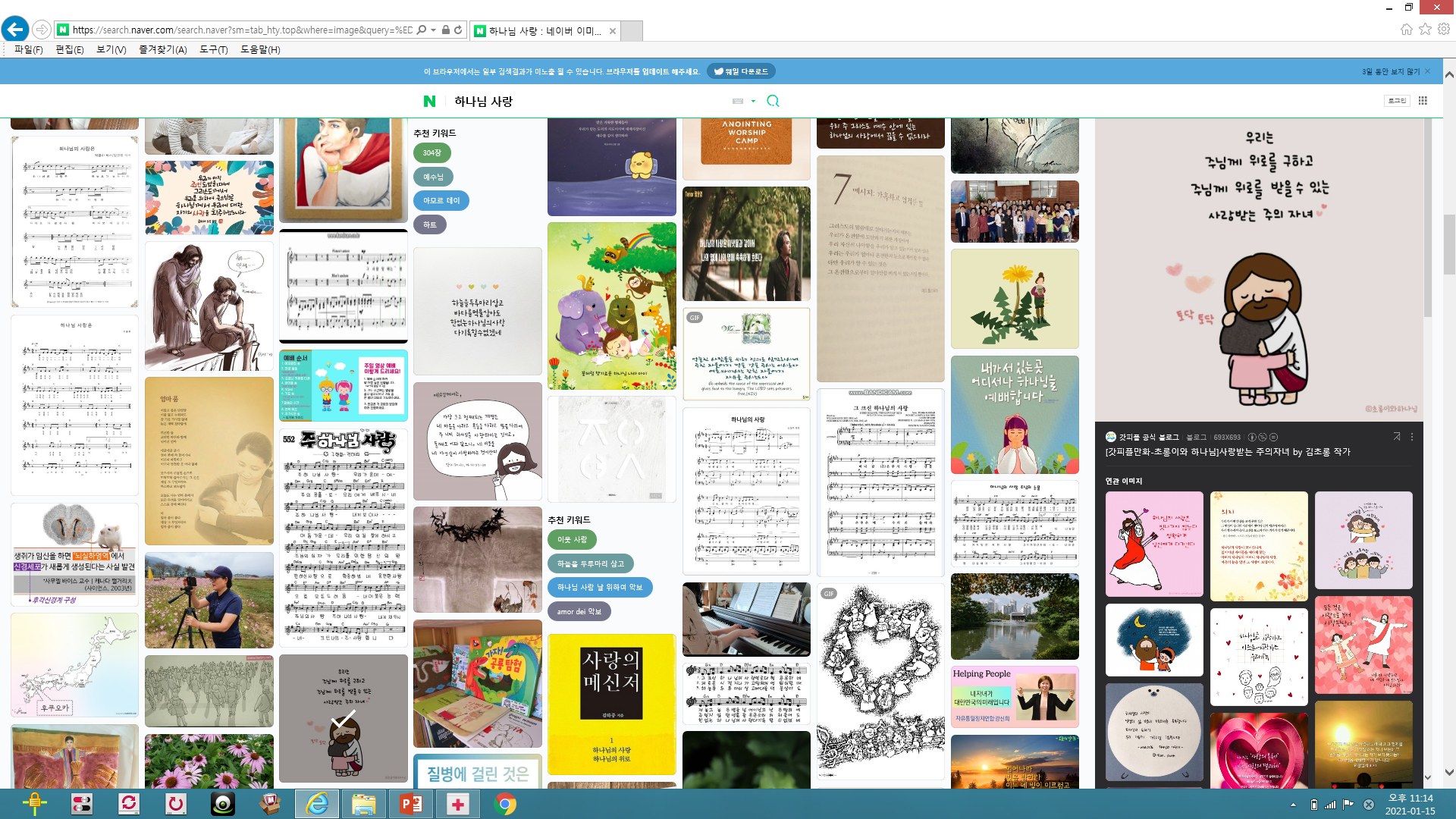 하나님 사랑합니다
  하나님 예배합니다
  하나님만 사랑합니다 
  하나님만 예배합니다
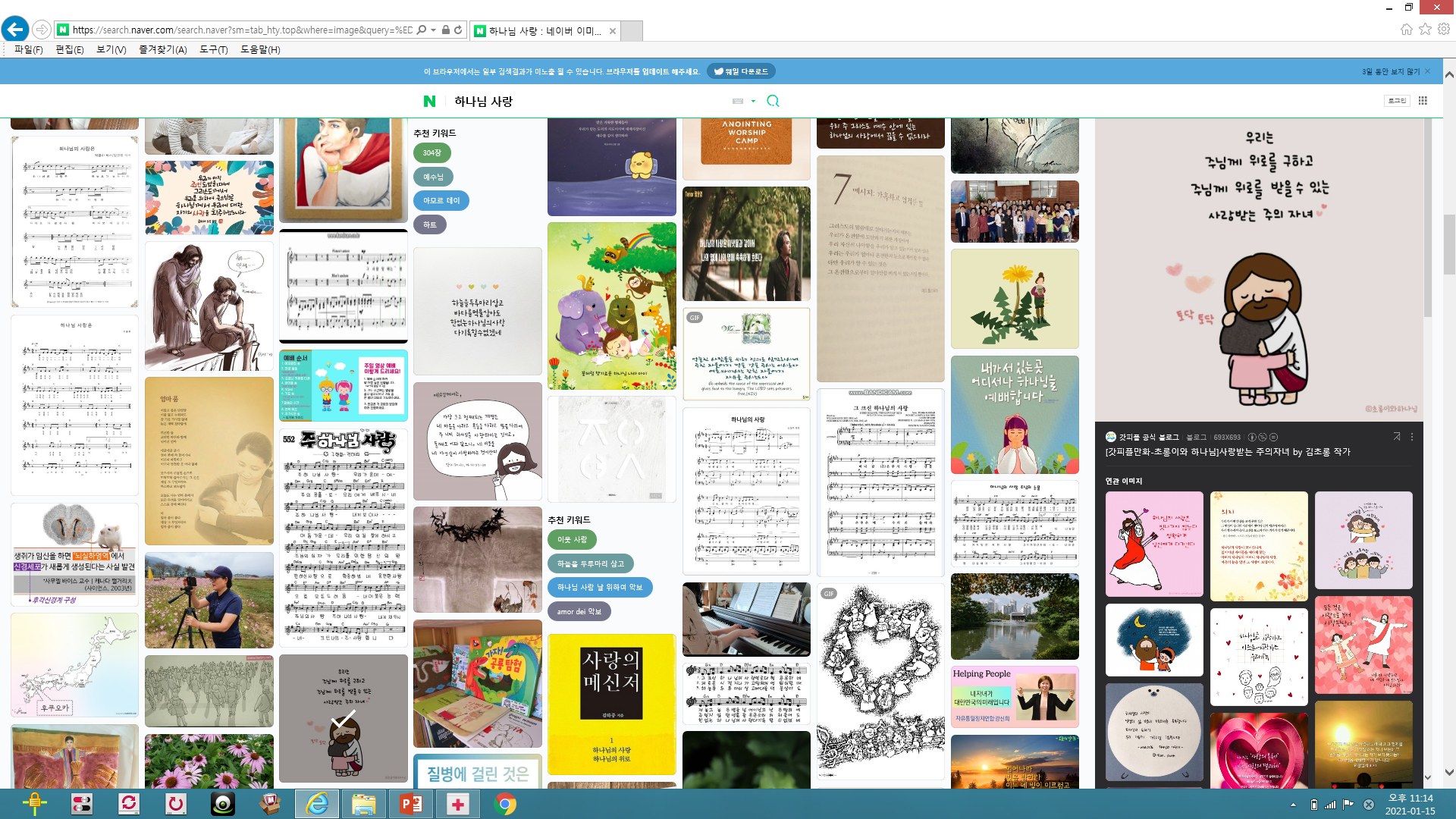 암송말씀
너희는 세상의 빛이라 
산 위에 있는 동네가
숨겨지지 못할 것이요

마태복음 5장 14절 말씀
예수님만 믿으면
없어요 없어요 다른 길은 없어요
 천국가는 다른 길은 없어요

 있어요 있어요 
 오직 한 길 있어요
 예수님만 믿으세요 아멘!
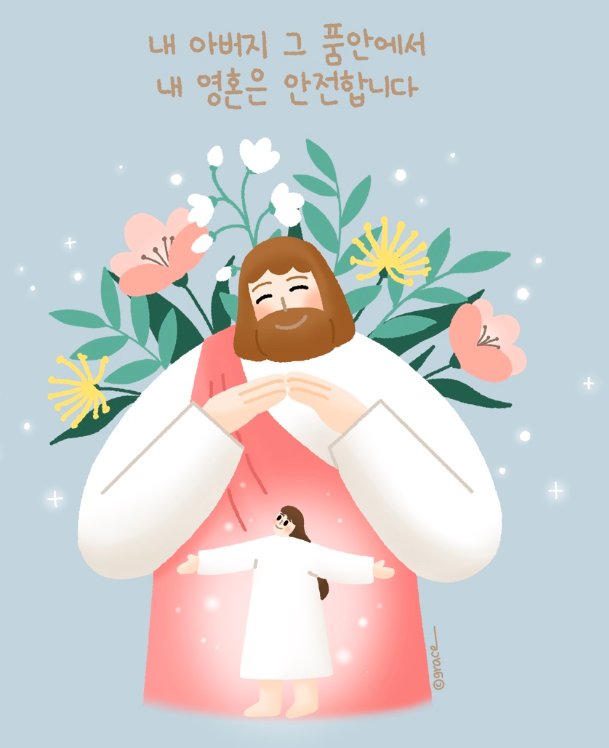 눈눈눈 성경보고요
눈눈눈 성경보고요 코코코 숨을 쉬고요
 입입입 찬송부르고 귀귀귀 말씀 들어요

 머리 머리 머리 예수님생각
 가슴 가슴 가슴 예수님사랑

 손손손 봉사하구요
 발발발 교회 가지요
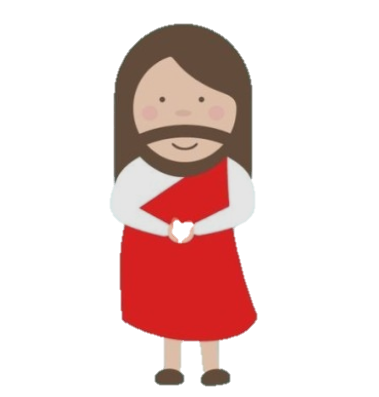 믿음으로 자라는 어린이
나는 믿음으로 자라는 쑥쑥 어린이
믿음 안에서 쑥! 쑥! 자라는 어린이

하나님 말씀 먹고 쑥쑥 
하나님 말씀 먹고 쑥쑥
씩씩하게 자라는 하나님 어린이
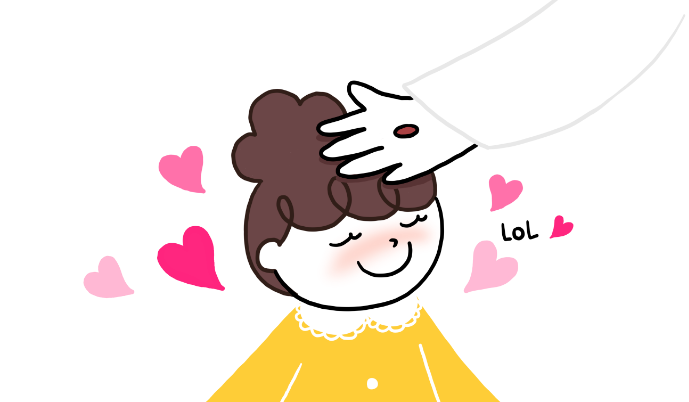 어린 사무엘
어린 사무엘 교회 갔어요
나도 할래요 나도 할래요

어린 사무엘 심부름 했죠
나도 할래요 나도 할래요
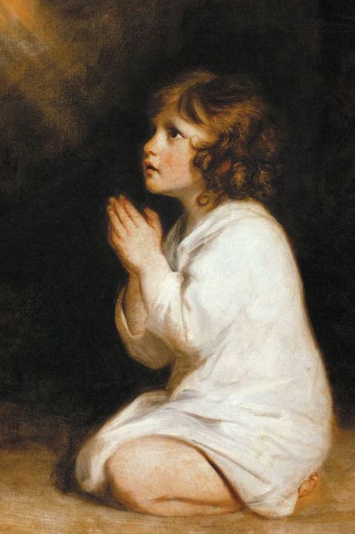 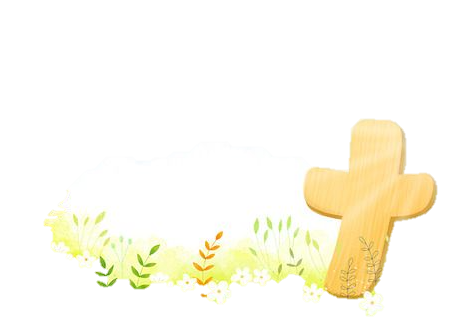 어린 사무엘 기도 했어요
나도 할래요 나도 할래요

어린 사무엘 찬송 했어요
나도 할래요 나도 할래요
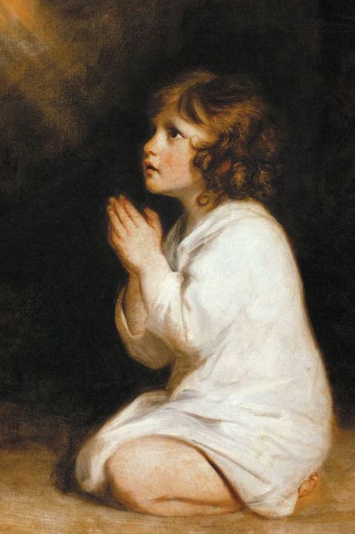 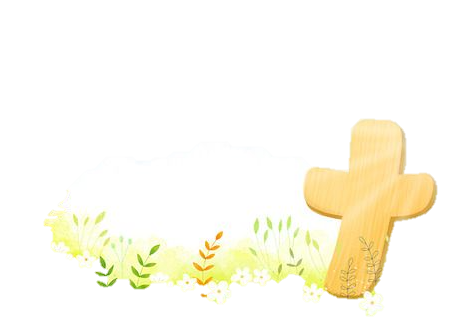 어린 사무엘 감사했어요
나도 할래요 나도 할래요

어린 사무엘 예배 드렸죠
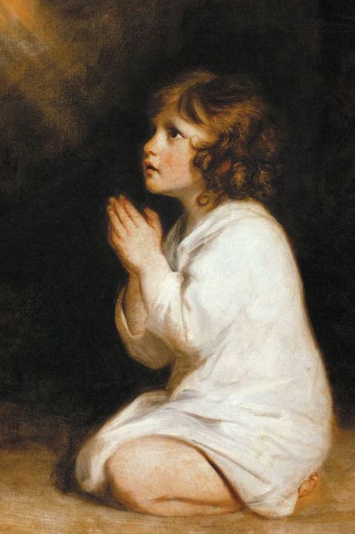 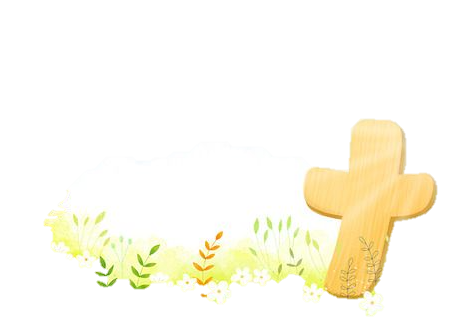 사순절의 시간
예수님의 사랑 기억하는 시간
예수님의 마음을 바라보는 시간
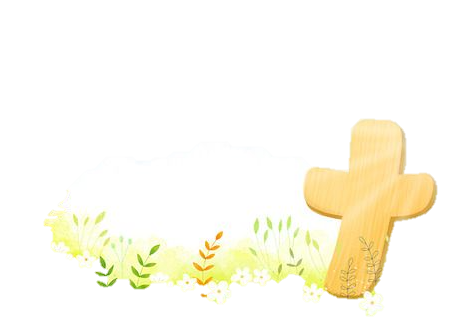 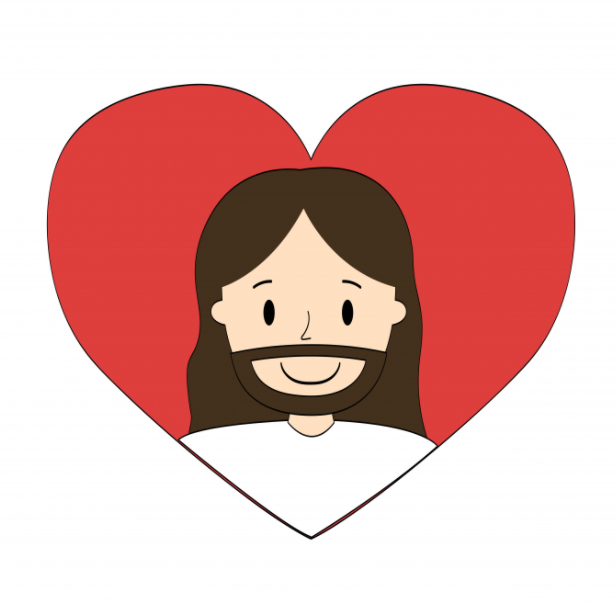 예수님의 말씀을 생각하는 우리
예수님의 모습을 닮아가는 우리
예배
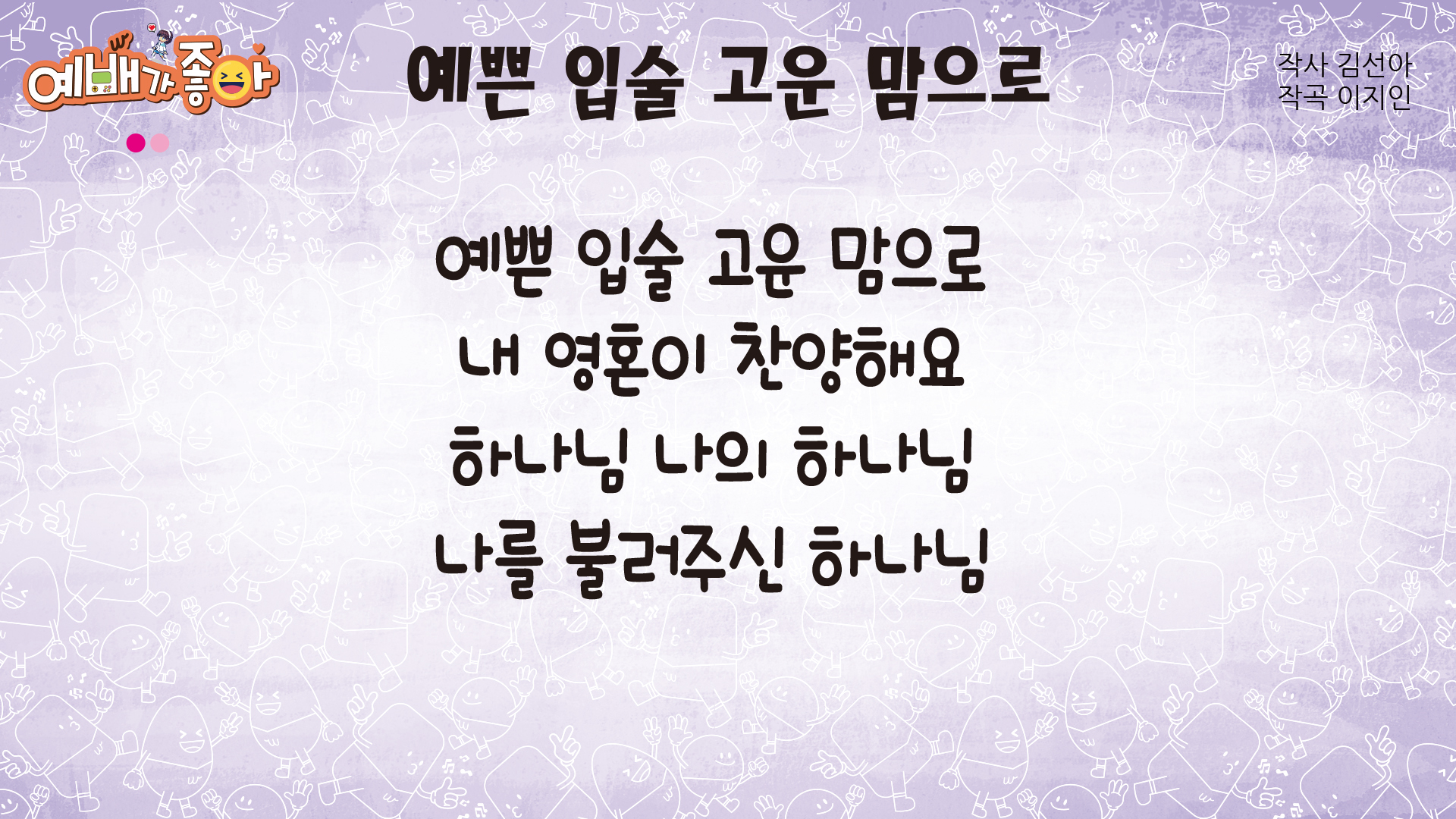 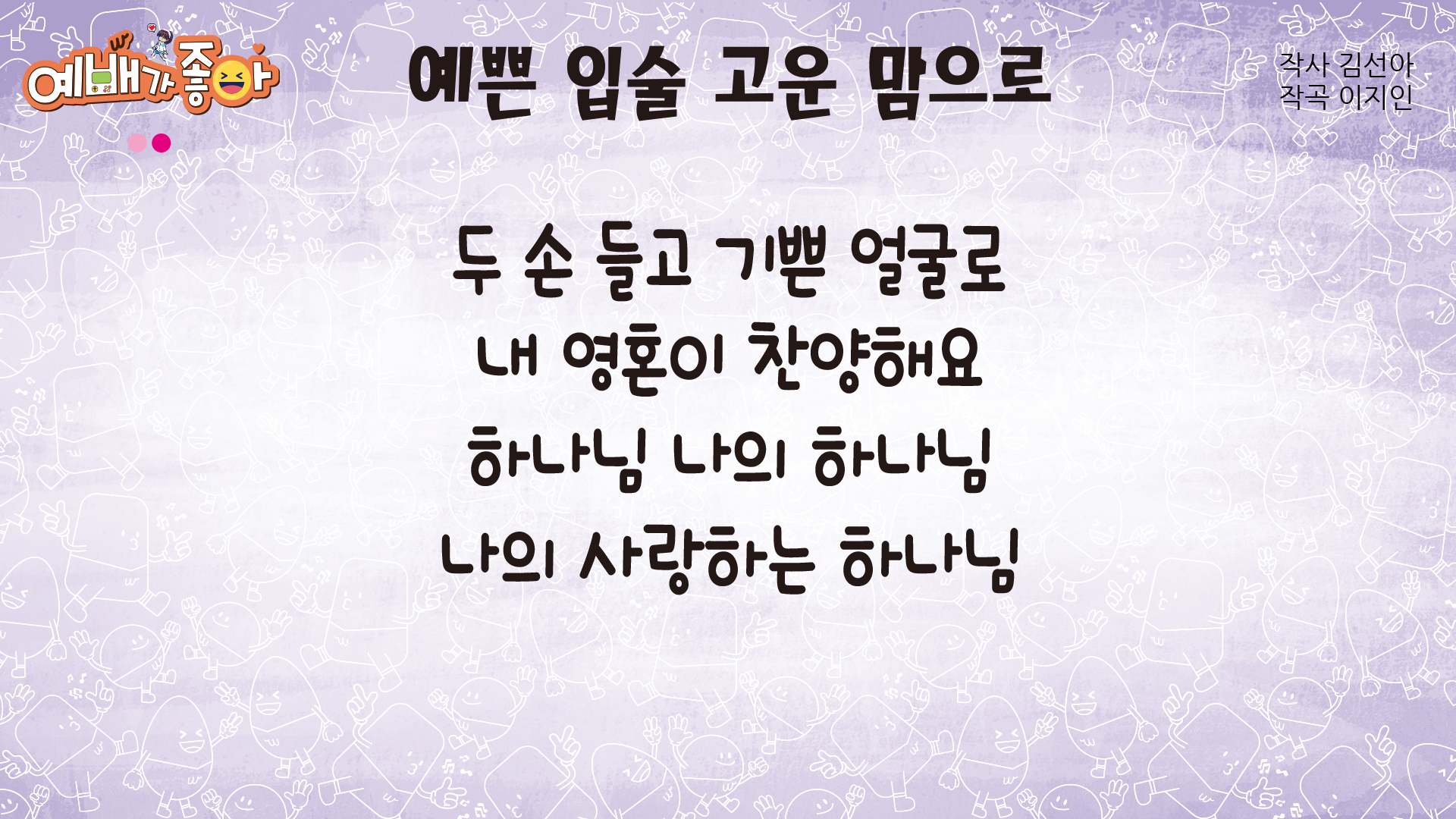 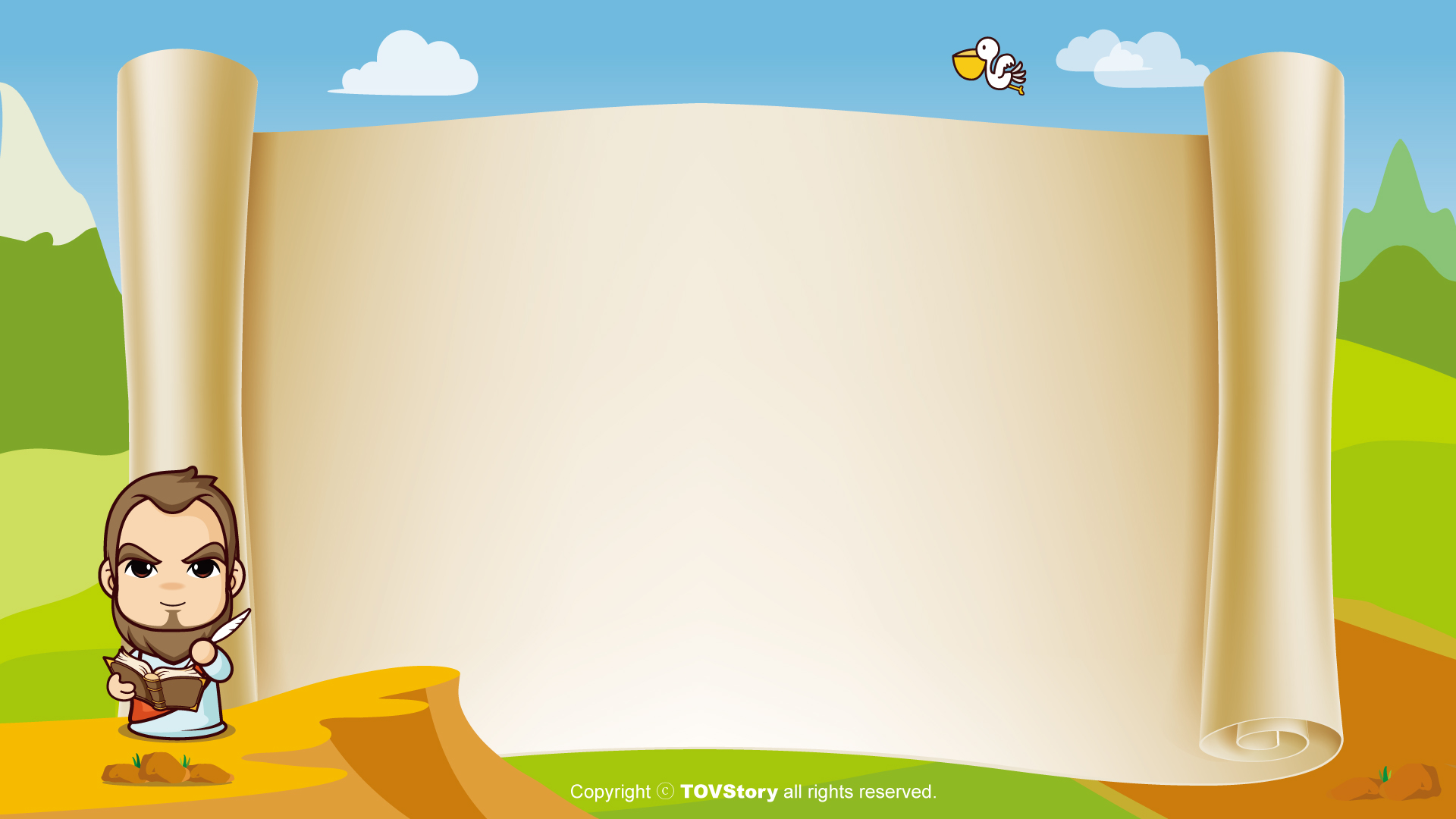 사도신경
전능하사 천지를 만드신
하나님 아버지를 내가 믿사오며,
그 외아들 우리 주
예수 그리스도를 믿사오니,
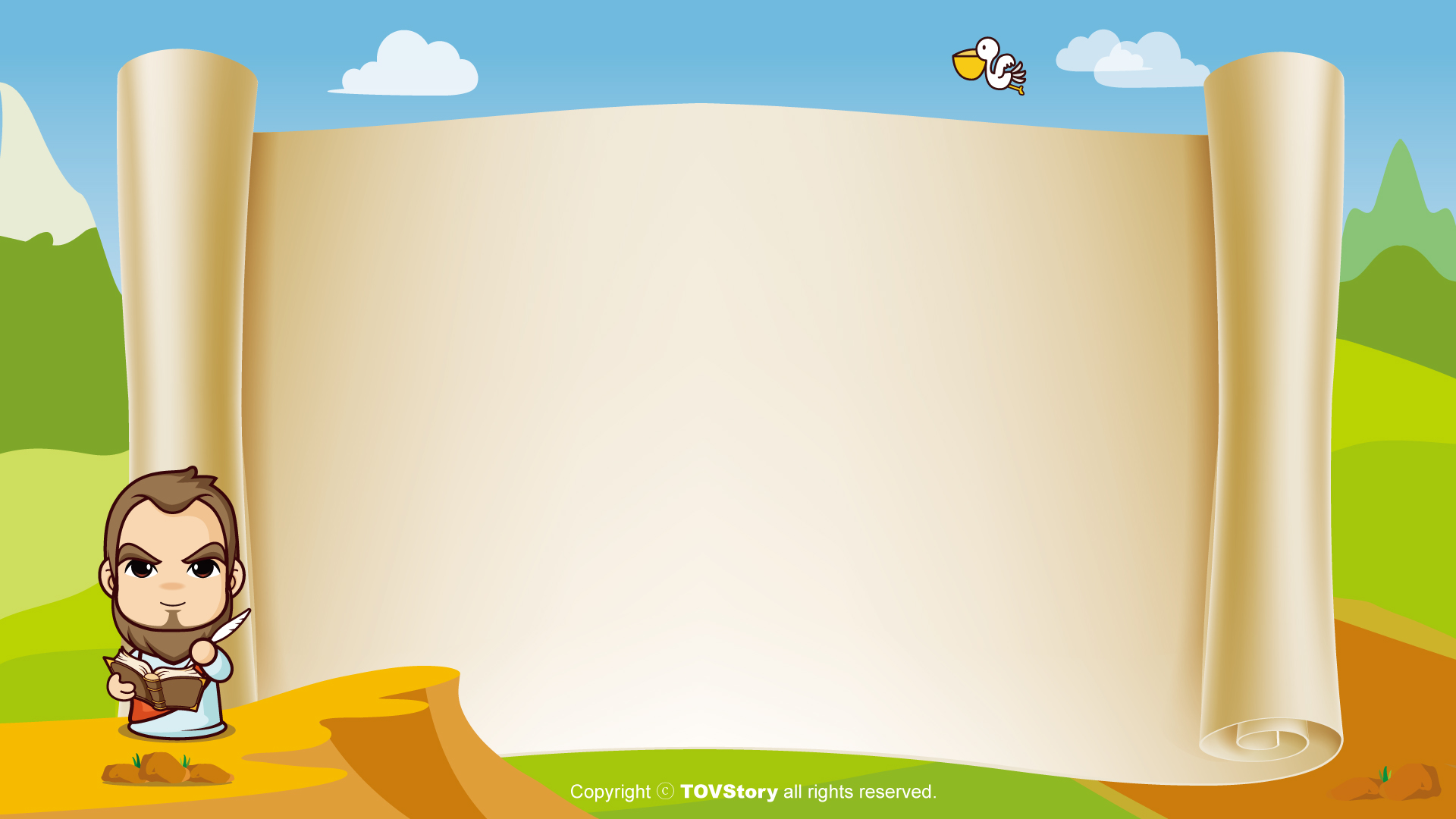 사도신경
이는 성령으로 잉태하사
동정녀 마리아에게 나시고,
본디오 빌라도에게 고난을 받으사,
십자가에 못박혀 죽으시고,
장사한 지 사흘 만에 죽은 자
가운데서 다시 살아나시며,
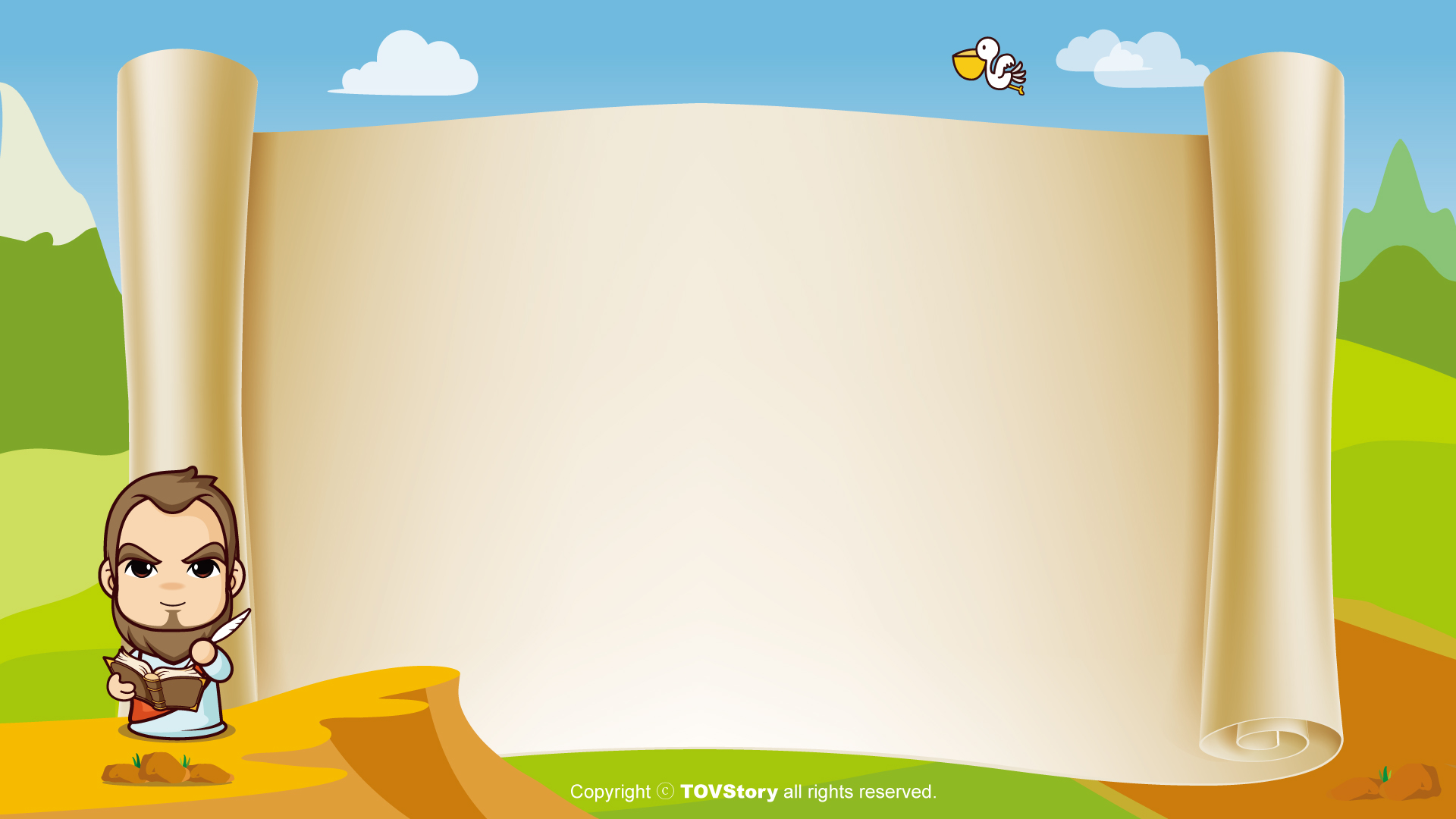 사도신경
하늘에 오르사,
전능하신 하나님 우편에 앉아
계시다가, 저리로서 산 자와
죽은 자를 심판하러 오시리라.
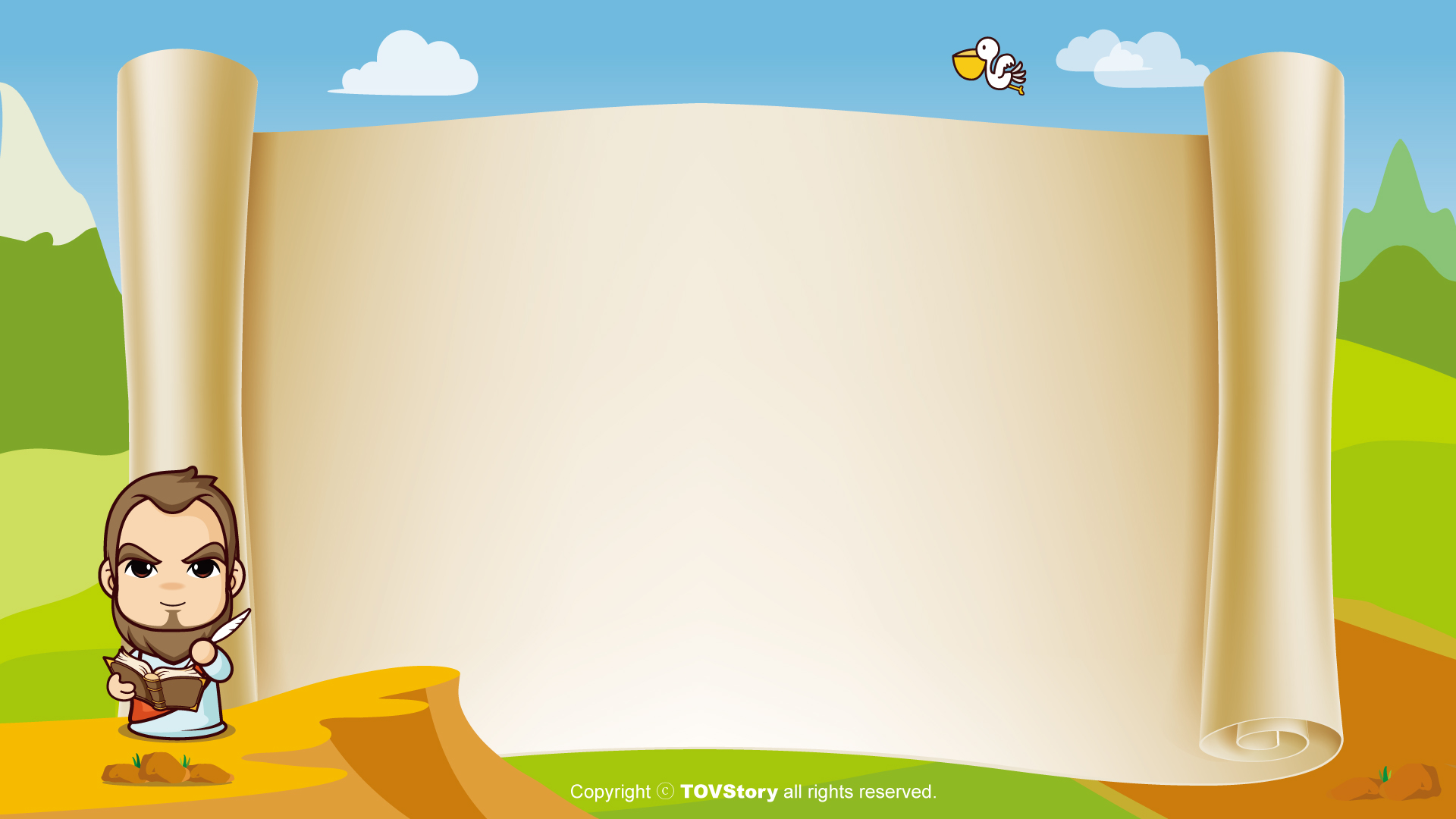 사도신경
성령을 믿사오며, 거룩한 공회와,
성도가 서로 교통하는 것과, 
 죄를 사하여 주시는 것과,
몸이 다시 사는 것과,
영원히 사는 것을 믿사옵나이다.
아멘
손 손 손 예쁜 손은 어떤 어떤 손일까?
손 손 손 예쁜 손은 어떤 어떤 손일까? 하나님께 두 손모아 기도하는 손친구에게 맛있는것 나눠주는 손
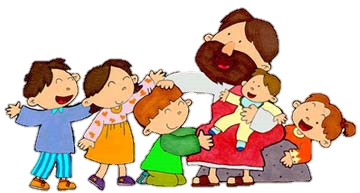 입 입 입 예쁜 입은 어떤 어떤 입일까?입 입 입 예쁜 입은 어떤 어떤 입일까? 하나님께 기쁘게 찬양하는 입울고있는 친구를 달래주는 입
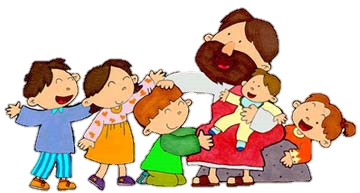 발 발 발 예쁜 발은 어떤 어떤 발일까?발 발 발 예쁜 발은 어떤 어떤 발일까? 하나님께 예배하러 교회가는 발믿음 없는 친구를 전도하는 발
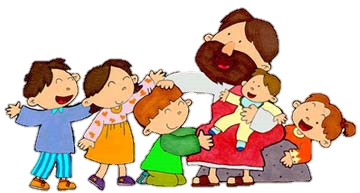 대표기도
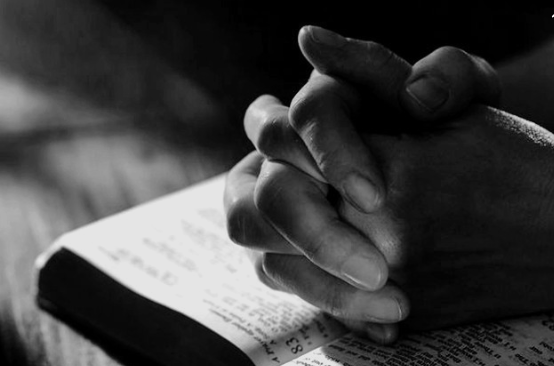 말씀속으로
좋아 좋아 좋아 좋아 하나님 말씀
신나 신나 신나 신나 말씀 듣는 것
하나님 말씀 들려주세요
말씀 속으로 슝~! 말씀 속으로 슝~~!
말씀
헌금 시간
동전 하나 동전 둘 
칠일 동안 모아서 
하나님께 드려요 
기쁨으로 드려요
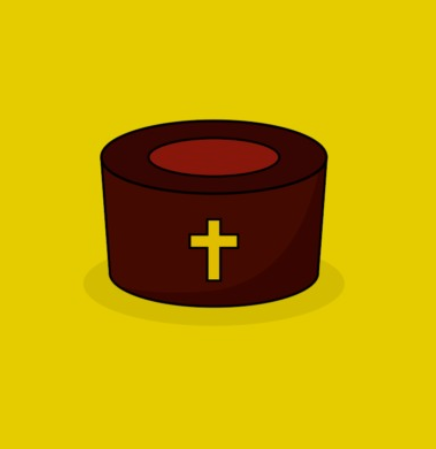 먹고 싶고 갖고 싶은 
욕심도 있지만 
예쁜 마음 정성모아 
하나님께 드려요
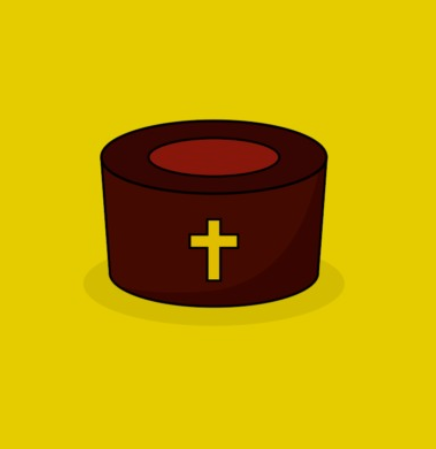 헌금 기도
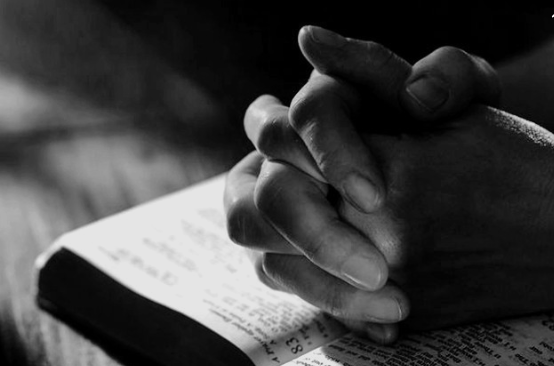 광고
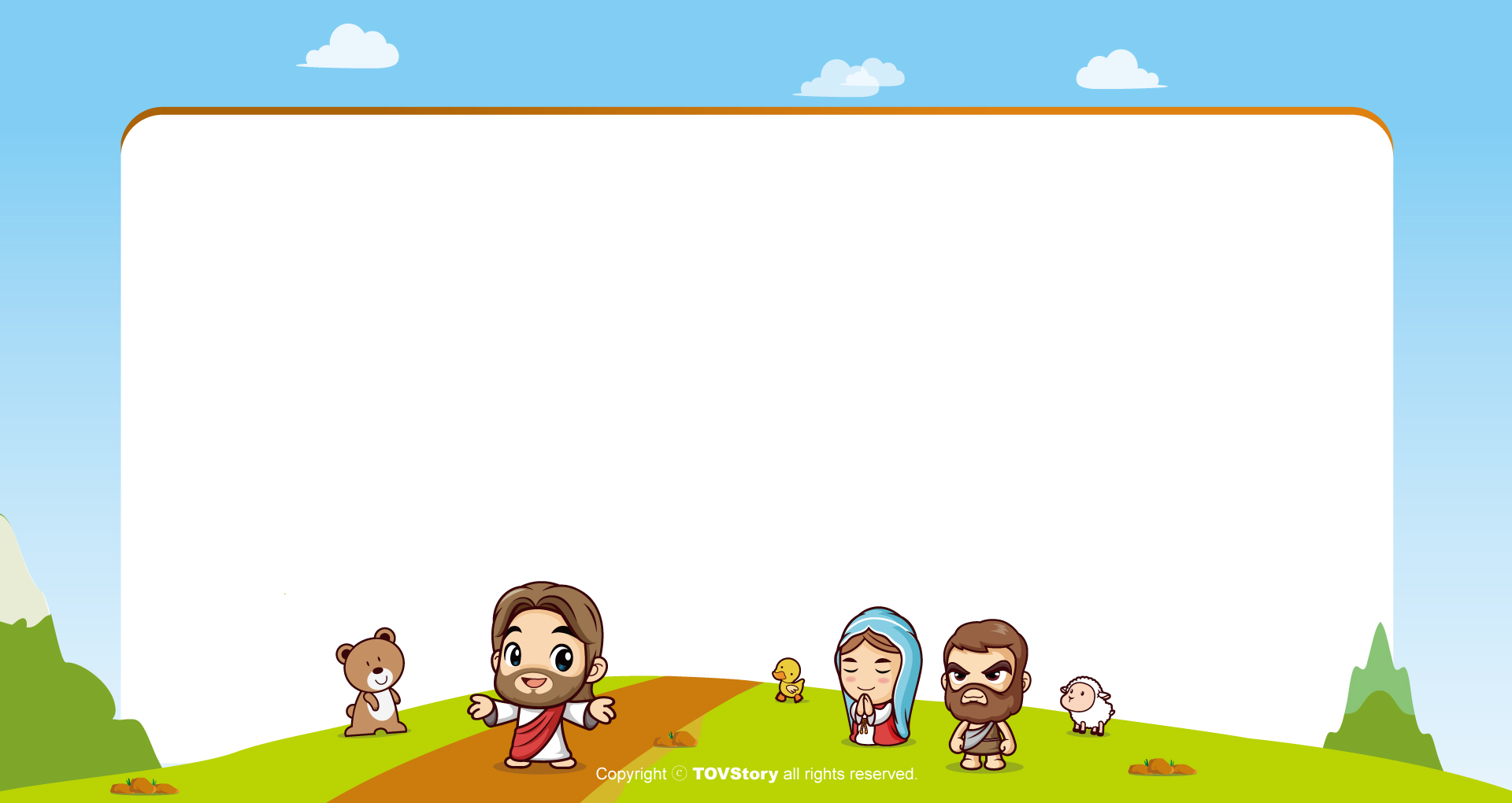 주기도문
하늘에 계신 우리 아버지여,
이름이 거룩히 여김을 받으시오며,
나라가 임하시오며,
뜻이 하늘에서 이루어진 것같이
땅에서도 이루어 지이다.
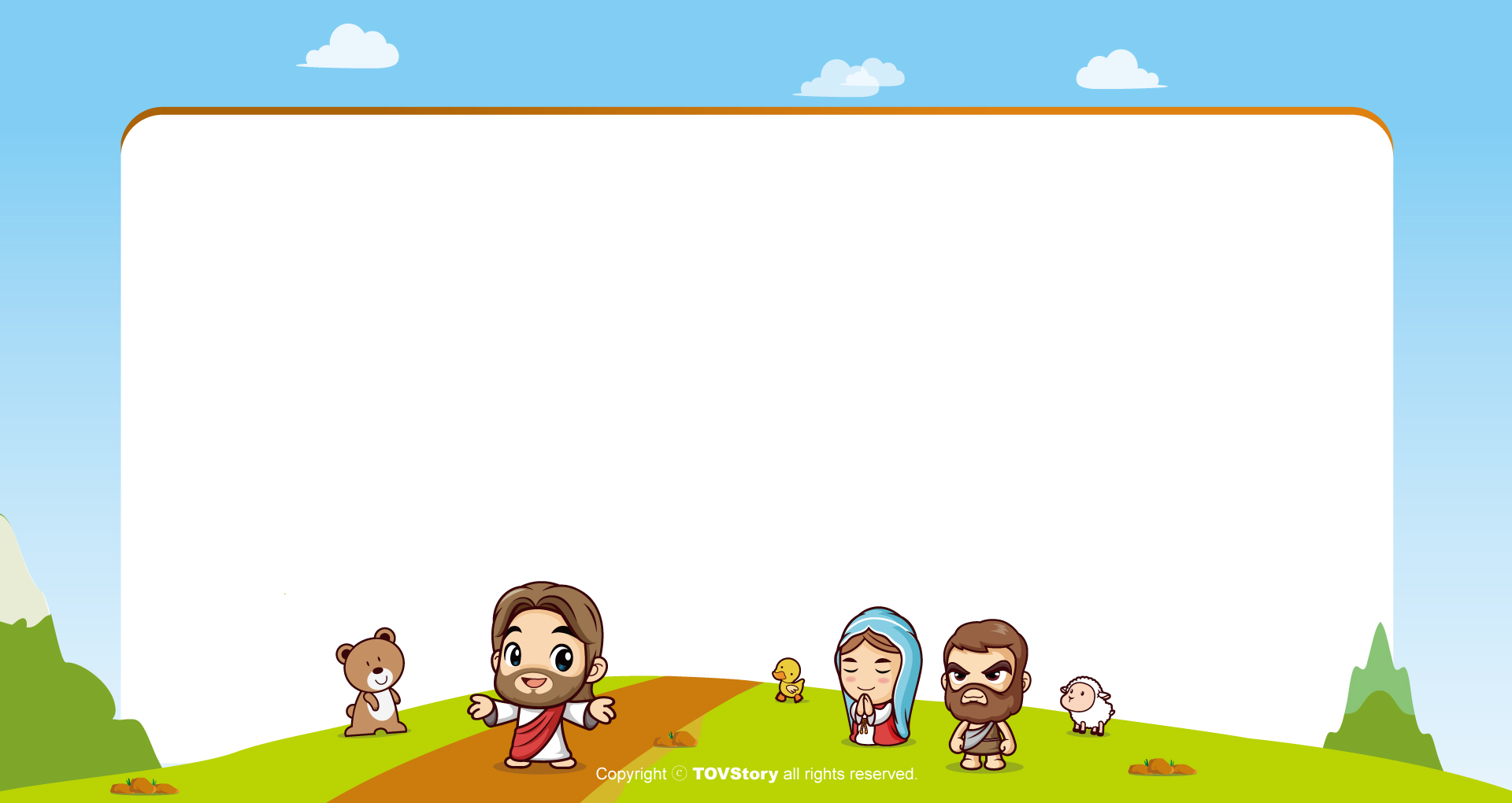 주기도문
오늘 우리에게 일용할 양식을 주시옵고,
우리가 우리에게 죄 지은 자를
사하여 준 것같이
우리 죄를 사하여 주시옵고,
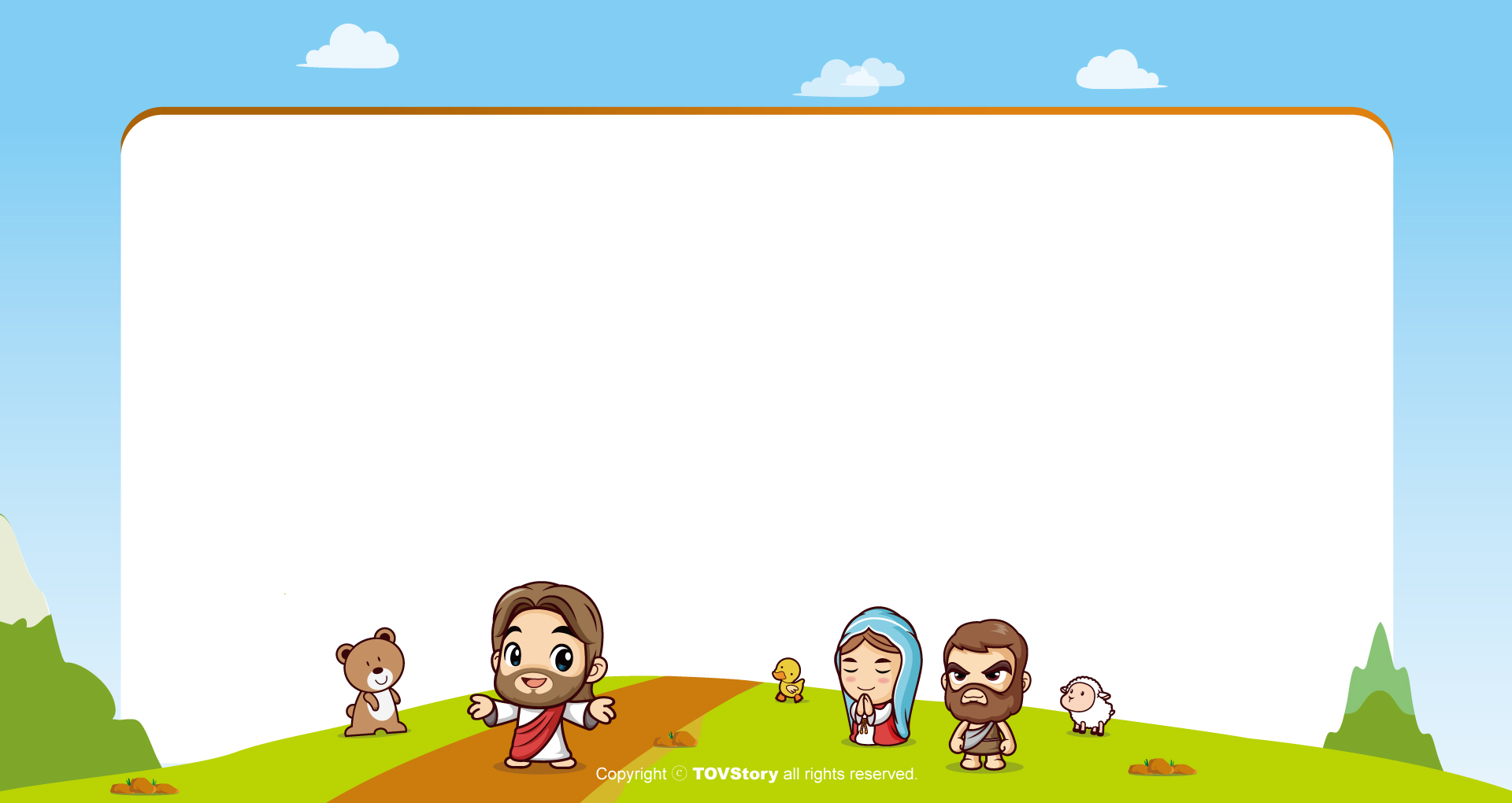 주기도문
우리를 시험에 들게 하지 마시옵고,
다만 악에서 구하시옵소서.
나라와 권세와 영광이 아버지께
영원히 있사옵나이다.
 아멘.
감사합니다.